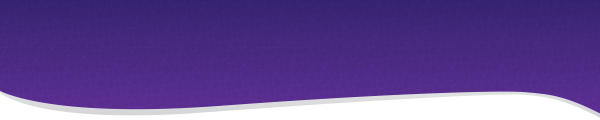 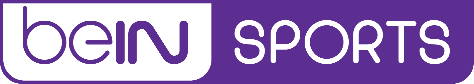 OFFRE D’EMPLOI
Chargé(e) de Diffusion Publicitaire (H/F)
CONTEXTE

Dans le cadre de l’activité de régie publicitaire TV, beIN REGIE recherche en CDI un(e) Chargé(e) de Diffusion TV. Rattaché(e) au Responsable Planning/Diffusion, il (elle) sera chargé(e) de gérer la réception des spots publicitaires et leur mise à l’antenne.


MISSIONS

Gérer le management technique des médias : Réception des spots, référencement dans la base, contrôle d’intégrité, …
Assurer la génération des conducteurs des écrans publicitaires 
Assurer l’interface entre les différents services techniques et commerciaux 
Obtenir et appliquer les plans de roulement définis par les clients
Veiller à la conformité réglementaire et éditoriale des spots publicitaires 
Se former au Planning publicitaire pour assurer les remplacements du Chargé de Planning
 

COMPÉTENCES & QUALITES REQUISES

Bac +2 minimum 
Expérience dans des fonctions similaires appréciée
Rigueur, réactivité, organisation, curiosité, attention aux détails
Esprit d’équipe
Bon relationnel
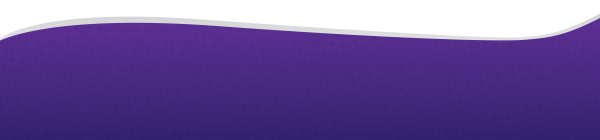 HUMAN RESOURCES DEPARTMENT
recrutement@bein.net

beIN SPORTS France
53-55 avenue Emile Zola - 92100 Boulogne-Billancourt